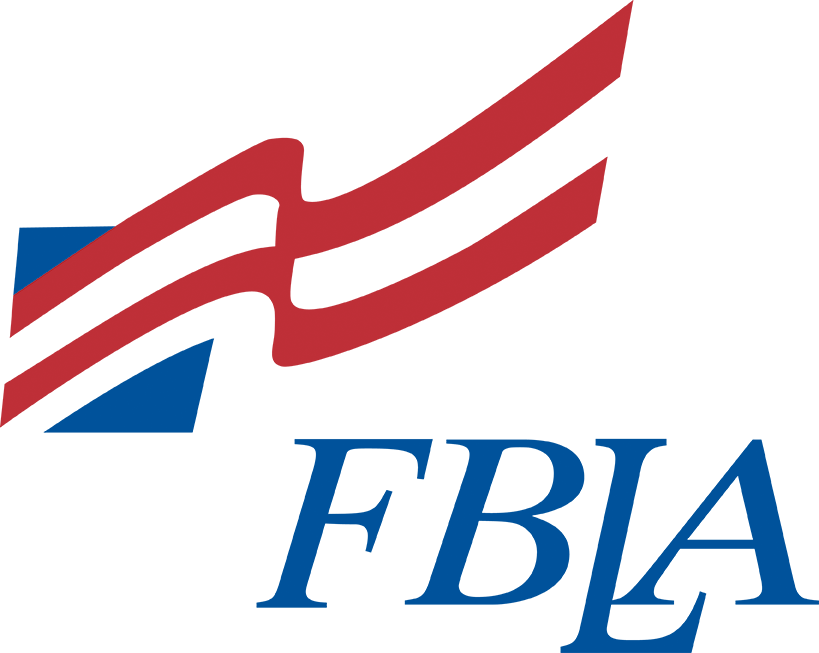 Impromptu Speaking
When one is given a prompt, desired time for preparation, and then delivers a speech or debate with a desired time limit.
Bicycle
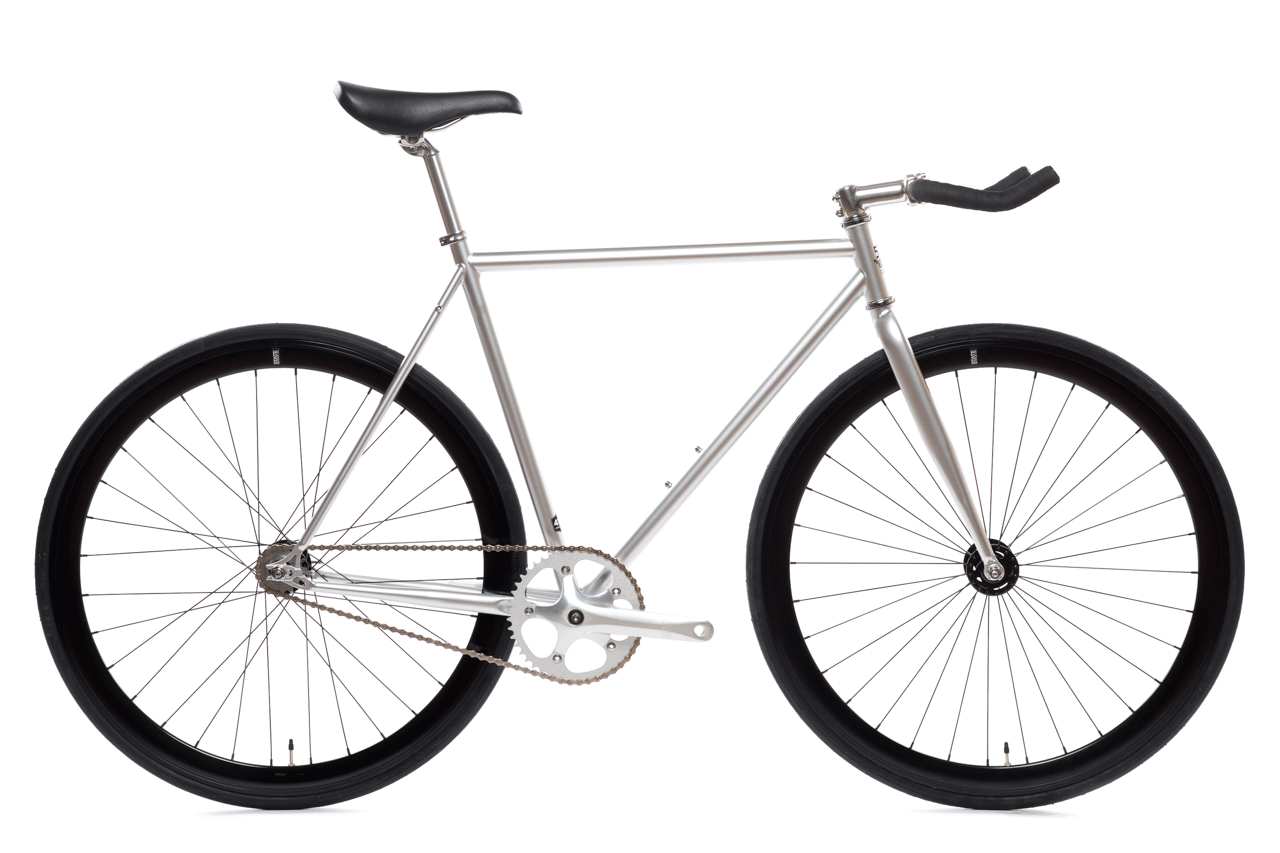 Nail Polish
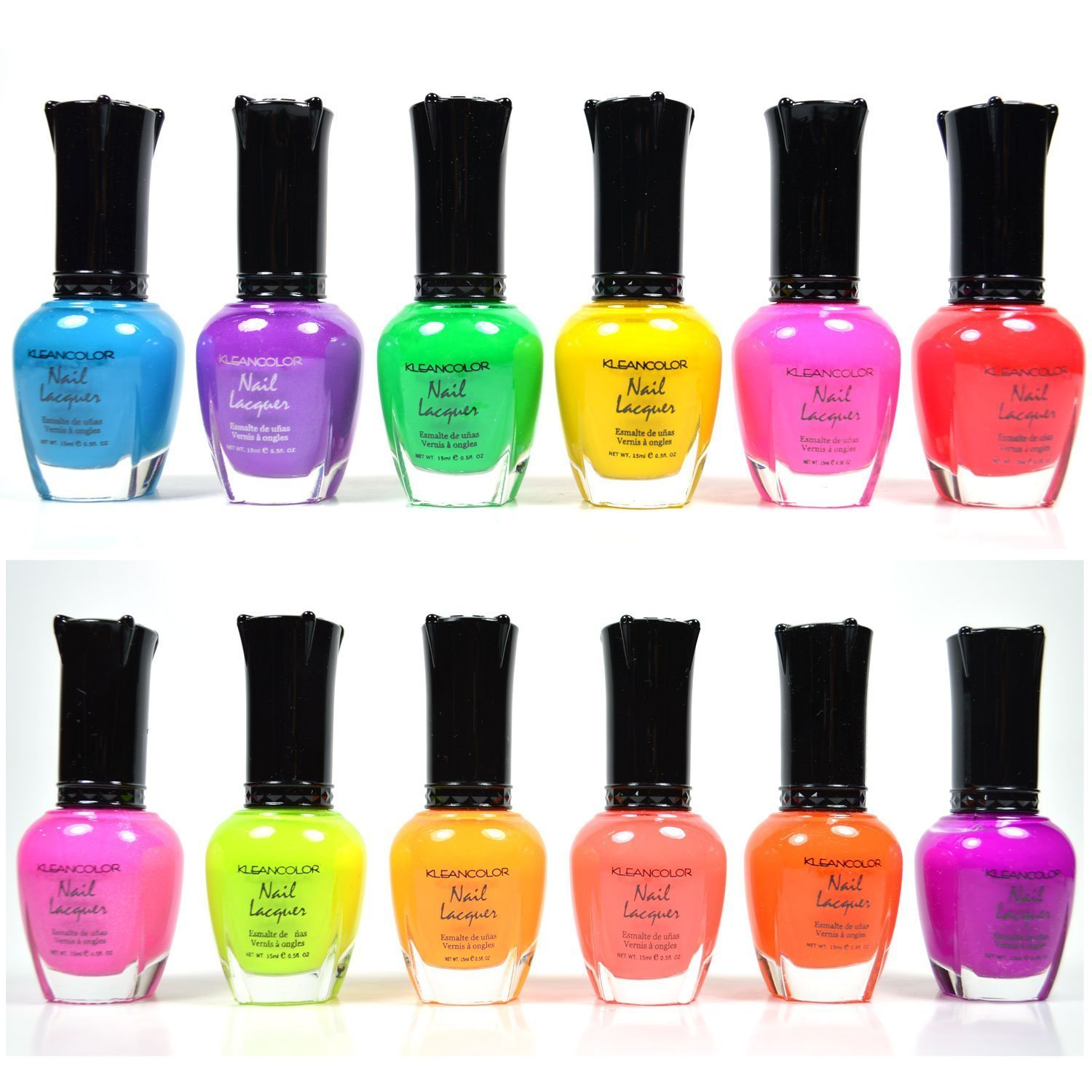 Crayons
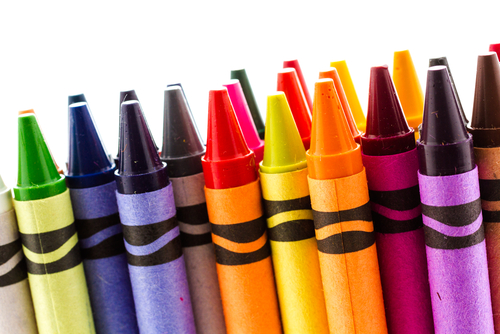 Tree
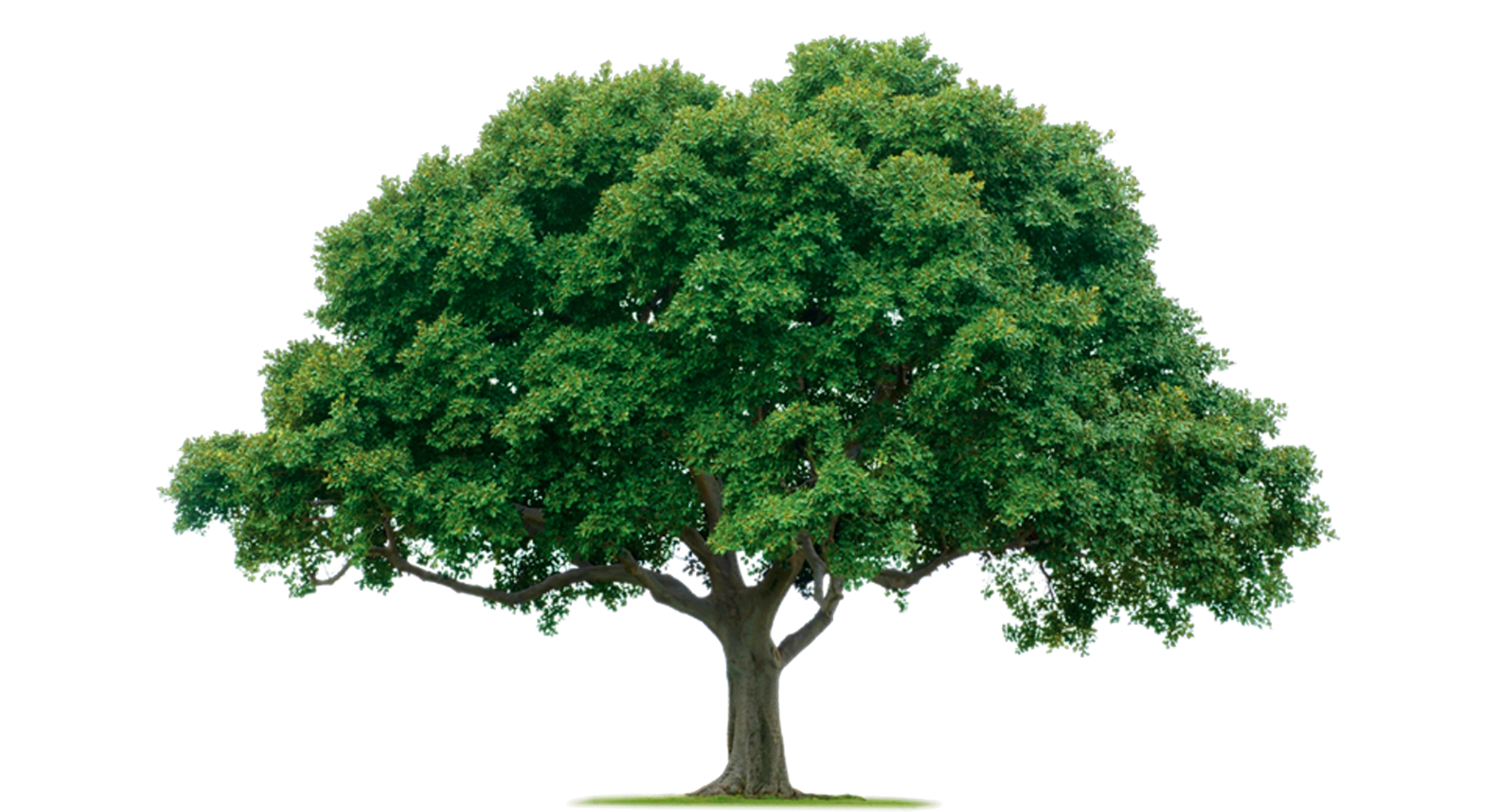 Smartphone
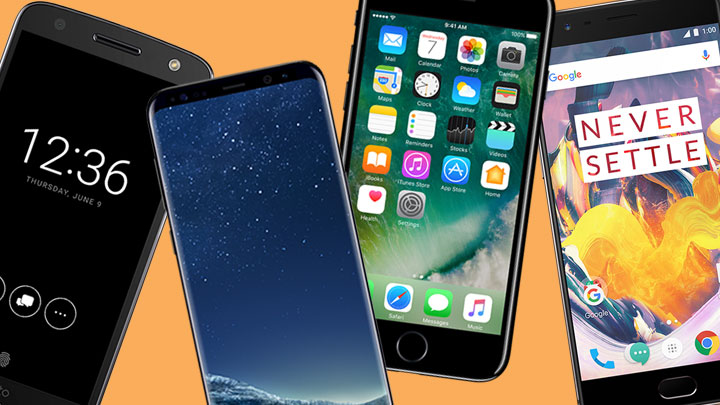 Blender
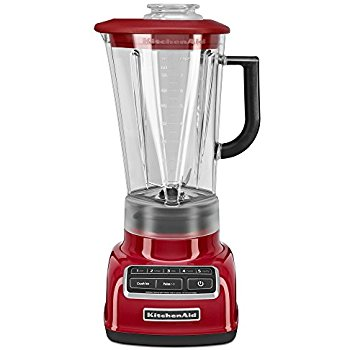 Watch
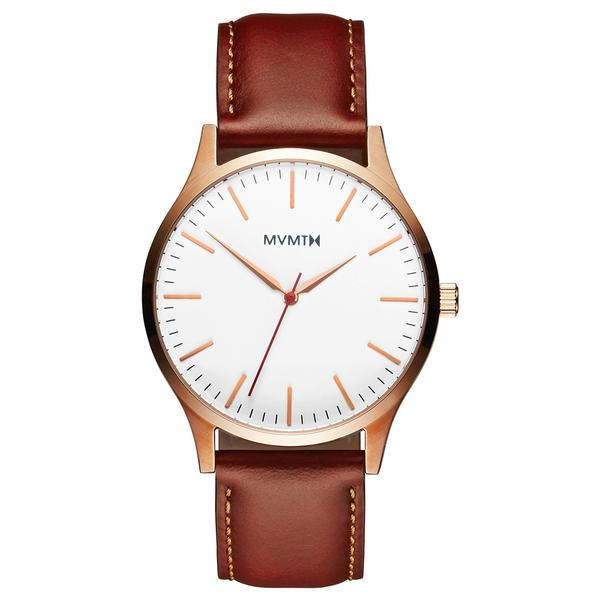 Hair Tie
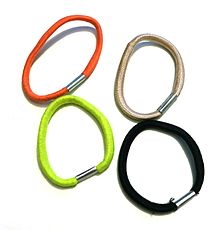 Gummy Bears
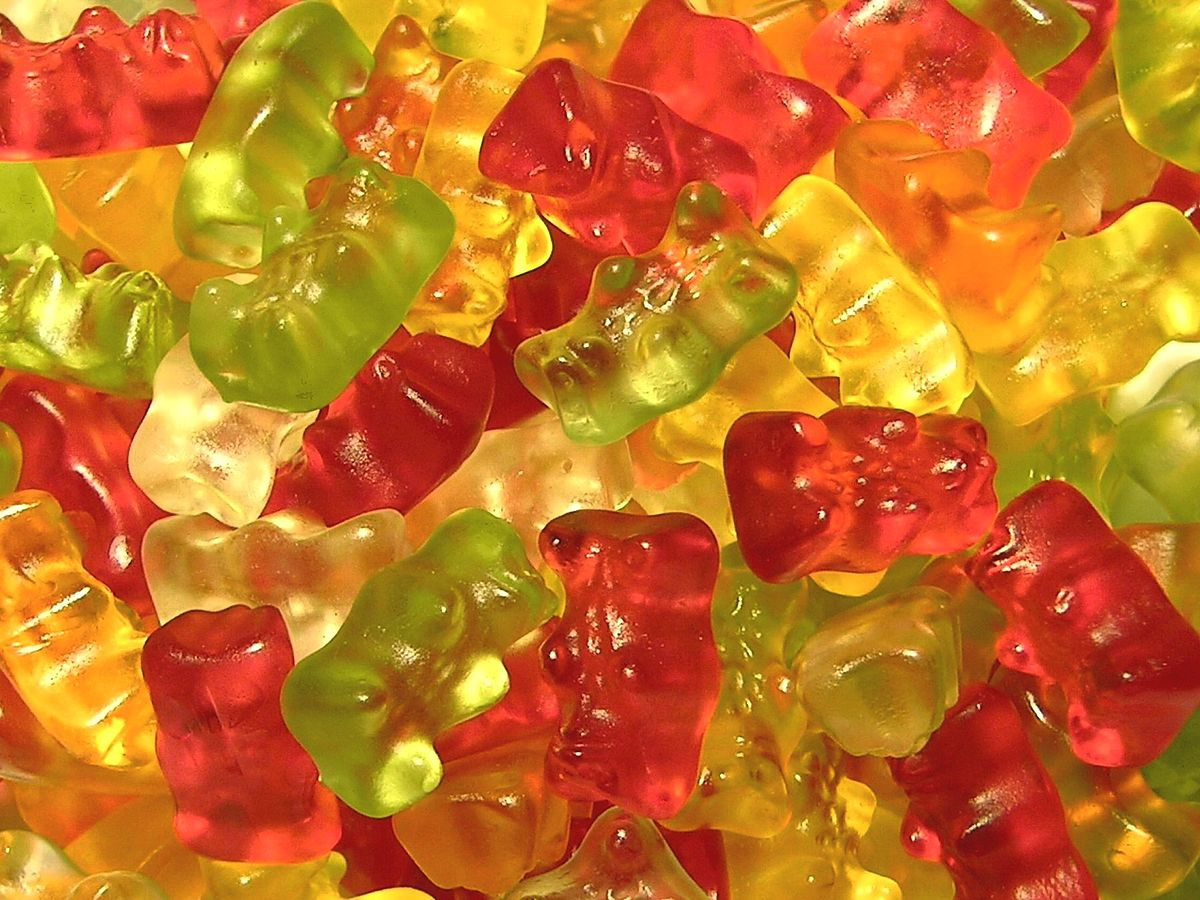 Dog
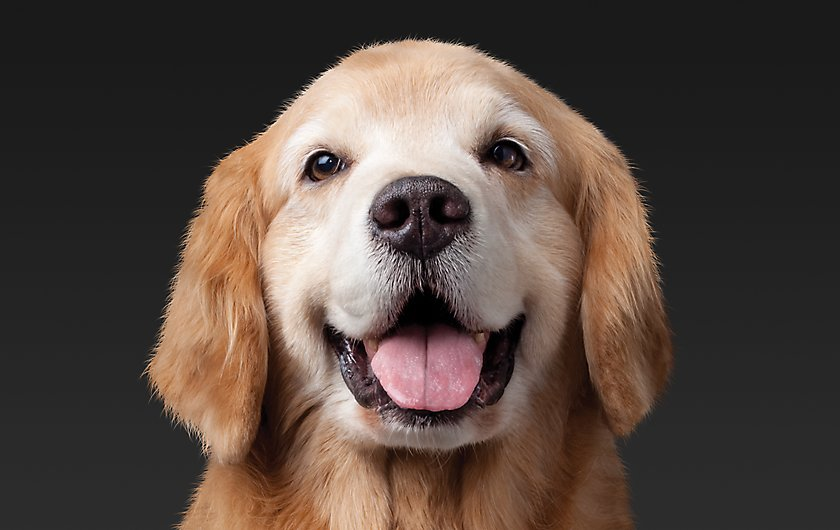 Spork
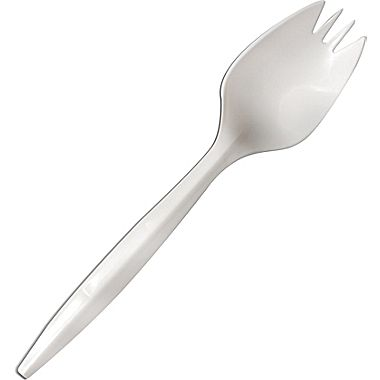